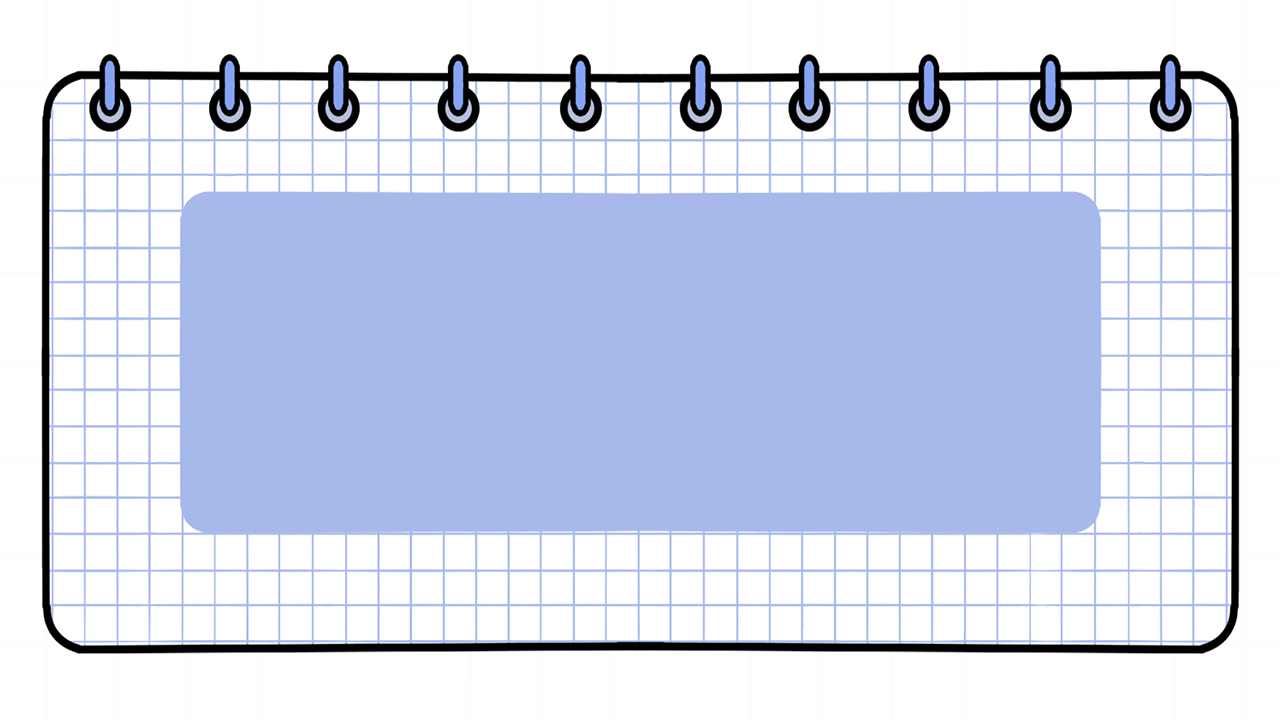 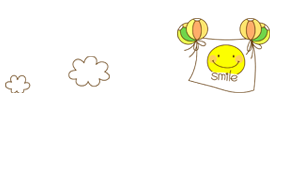 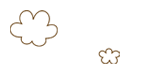 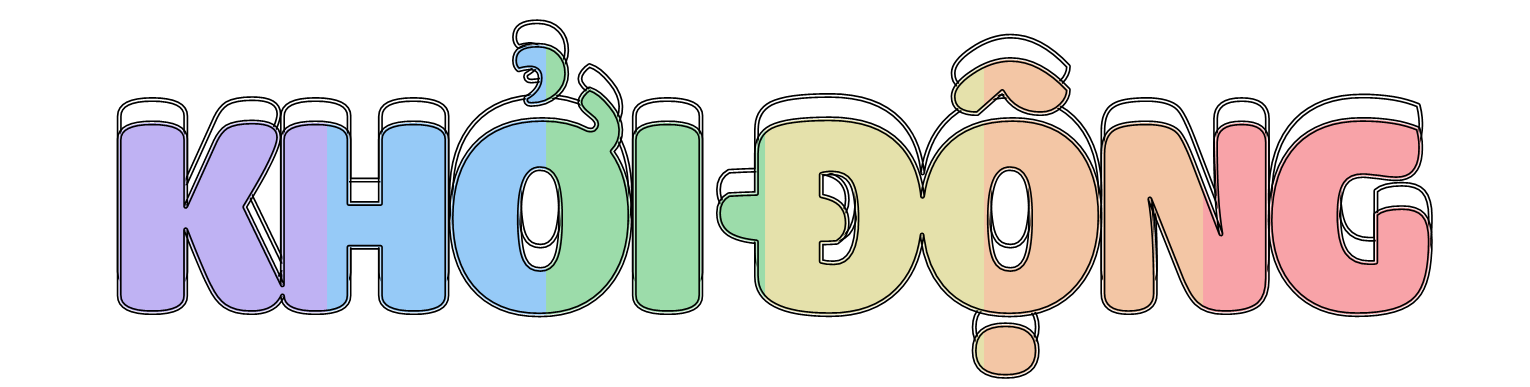 1
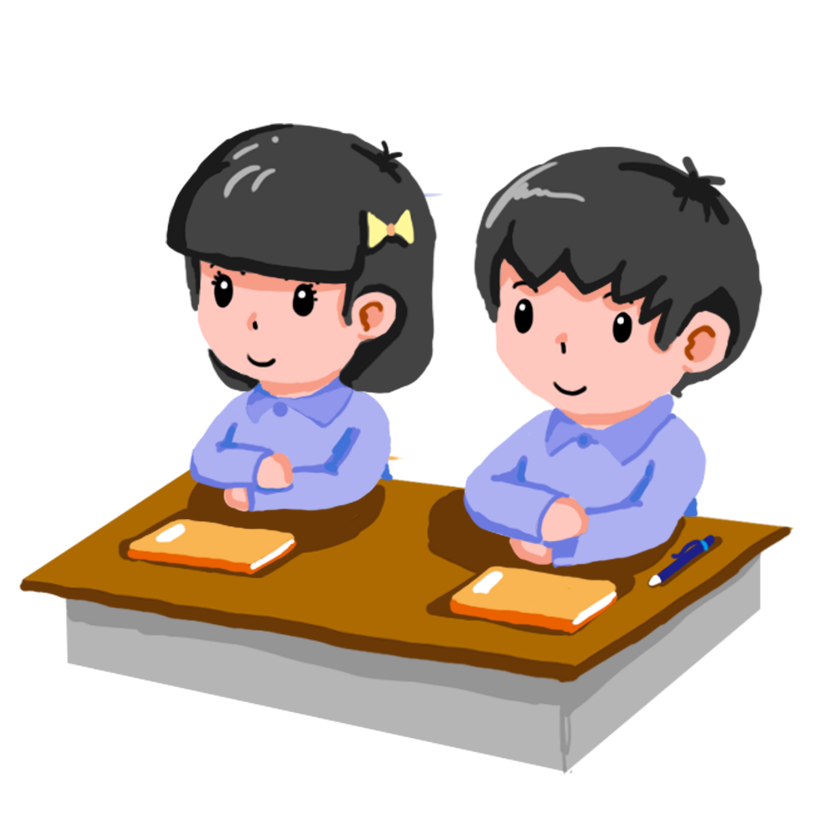 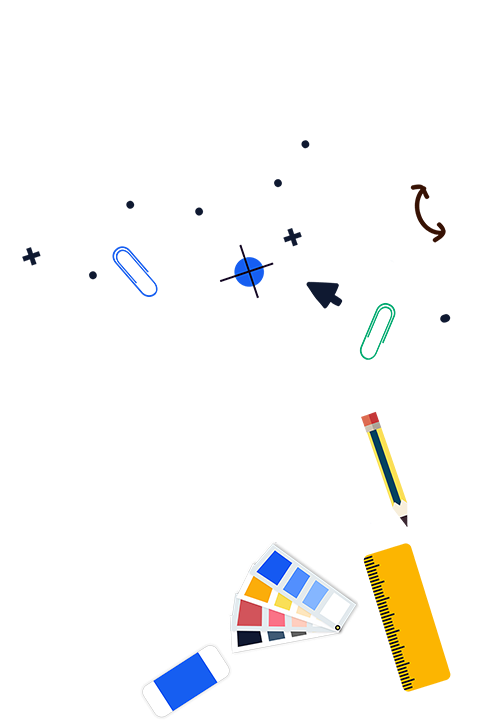 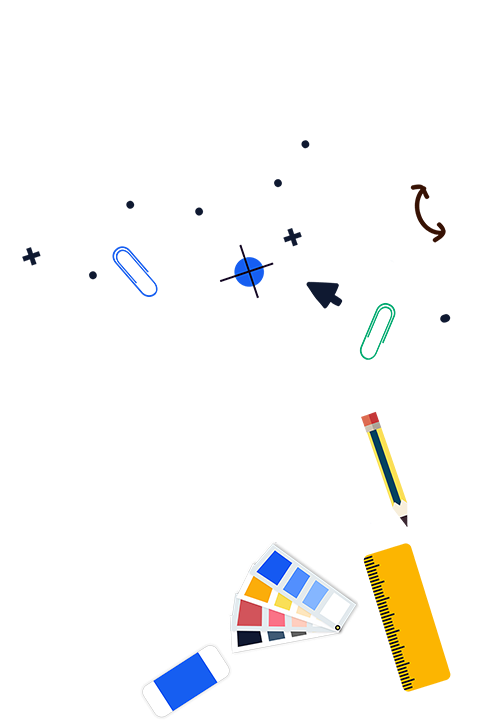 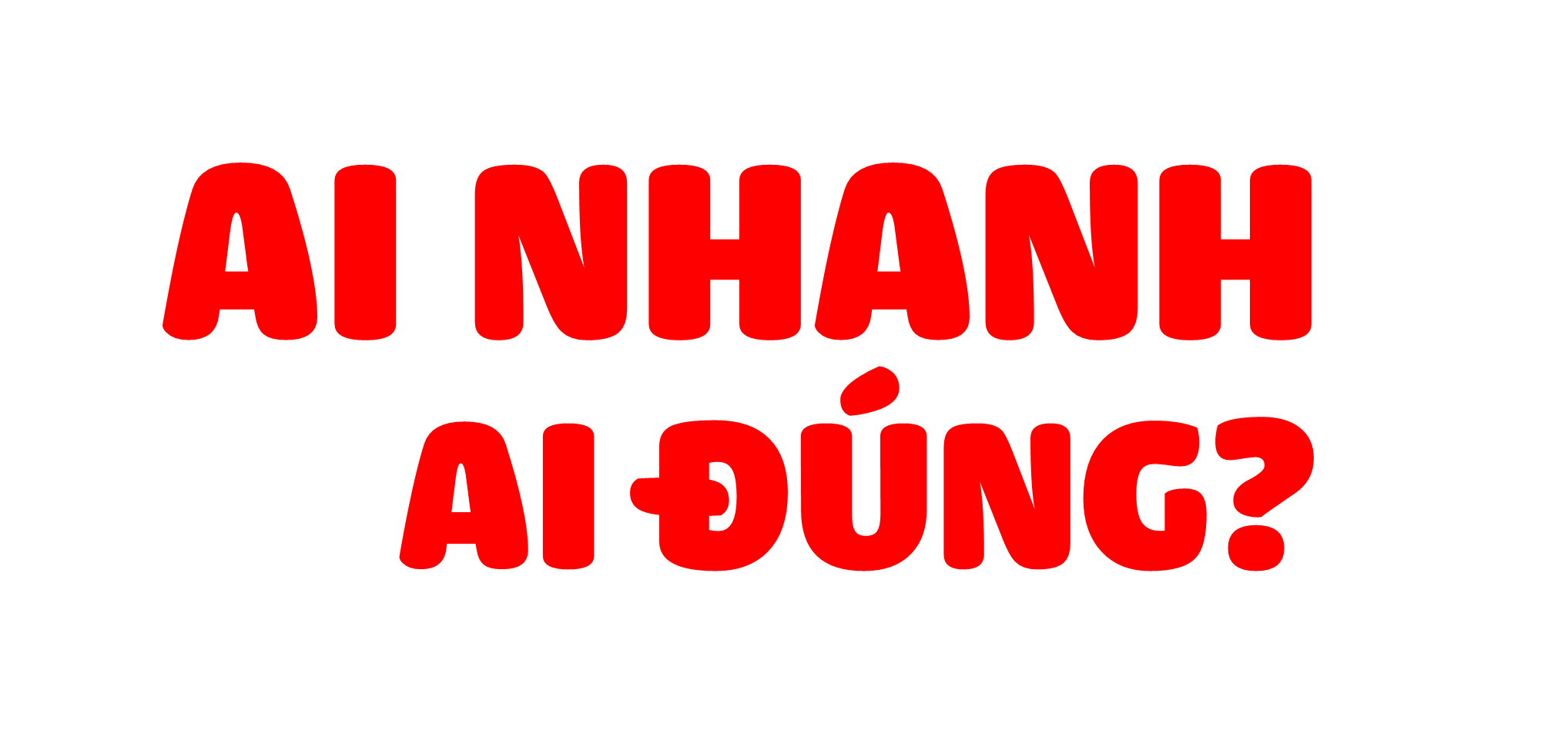 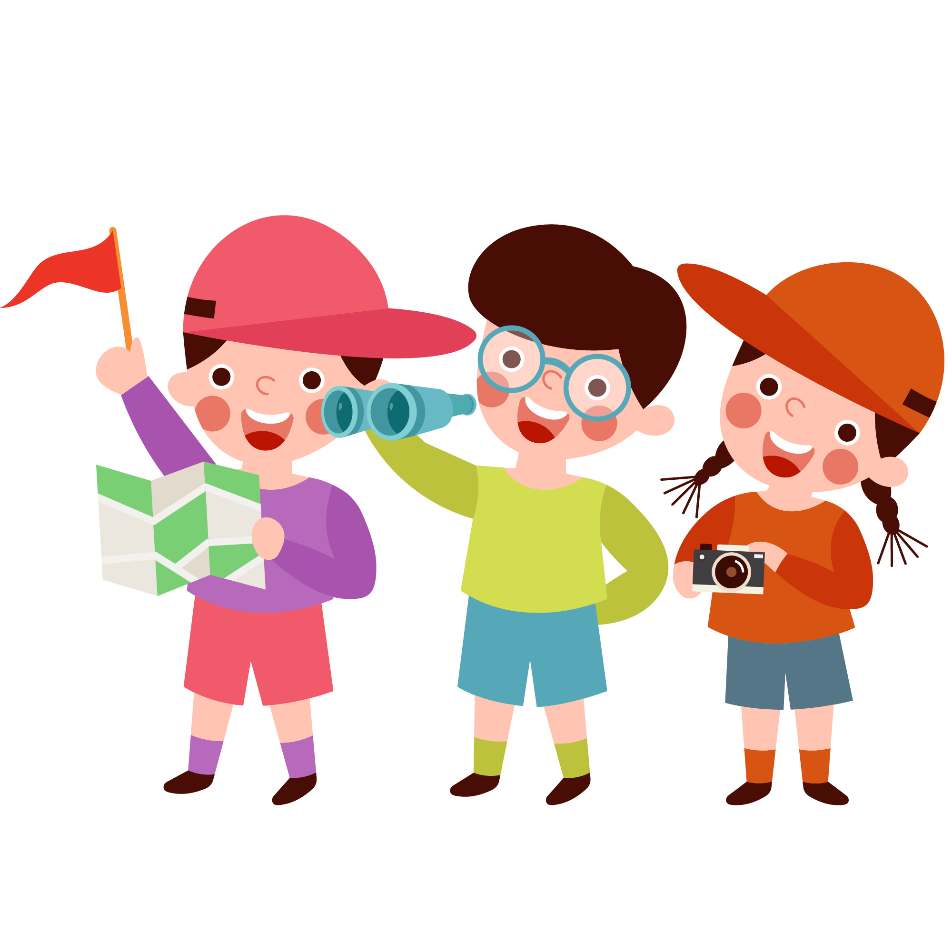 BẮT ĐẦU !
Hãy đọc thật kĩ câu hỏi và trả lời chính xác đáp án nhé
START
Đây là hình gì?
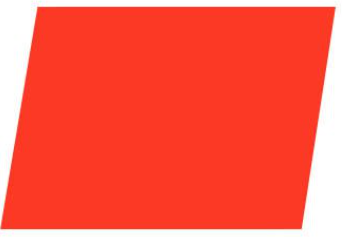 Hình bình hành
Đây là hình gì?
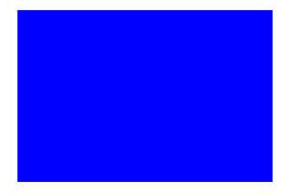 Hình chữ nhật
Đây là hình gì?
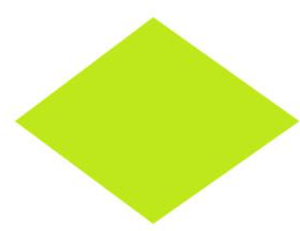 Hình thoi
Đây là hình gì?
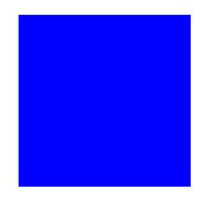 Hình vuông
TUYỆT VỜI !
CÁC EM THẬT XUẤT SẮC
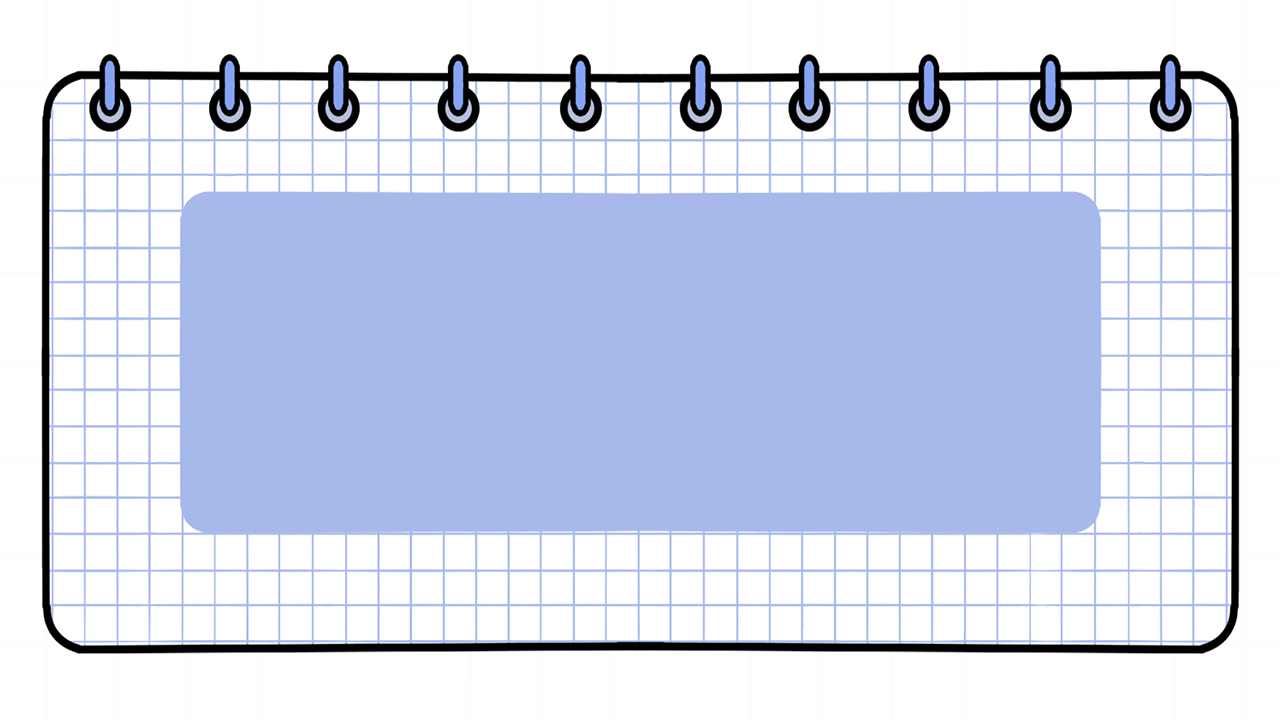 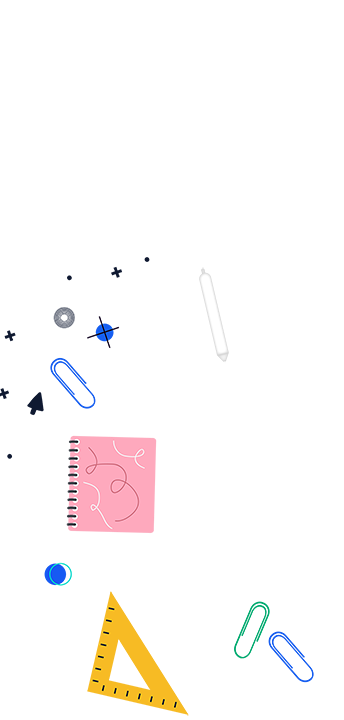 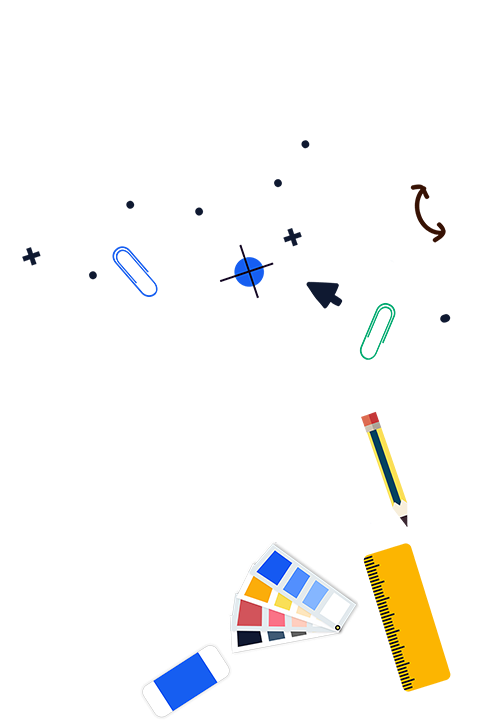 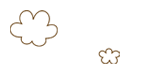 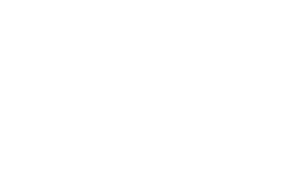 BÀI 35
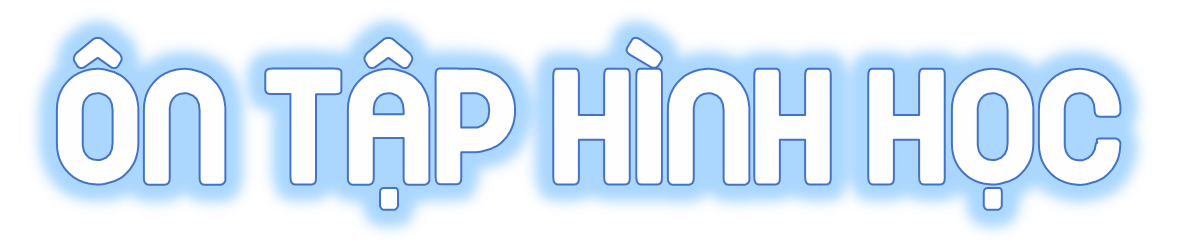 (Tiết 3)
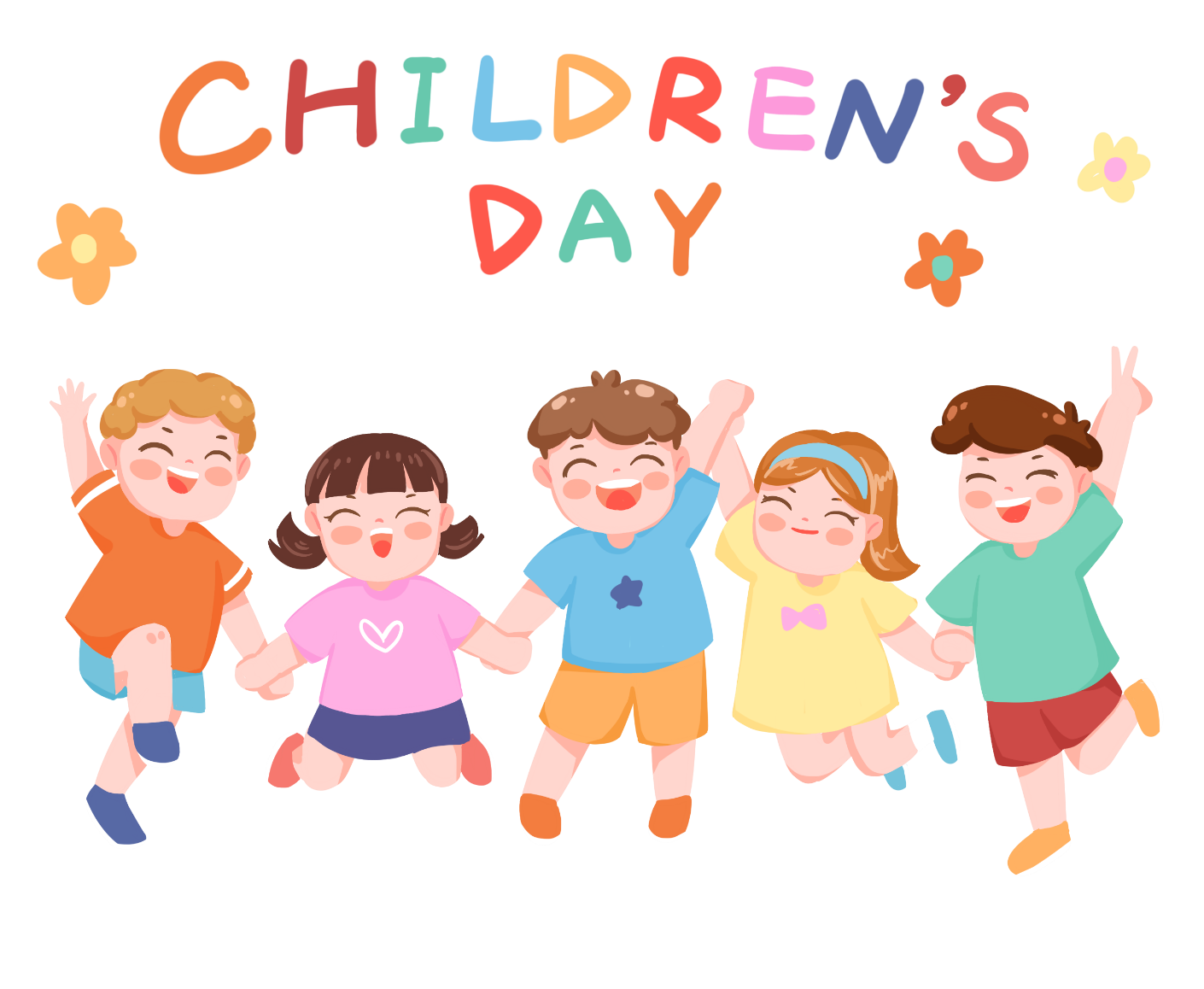 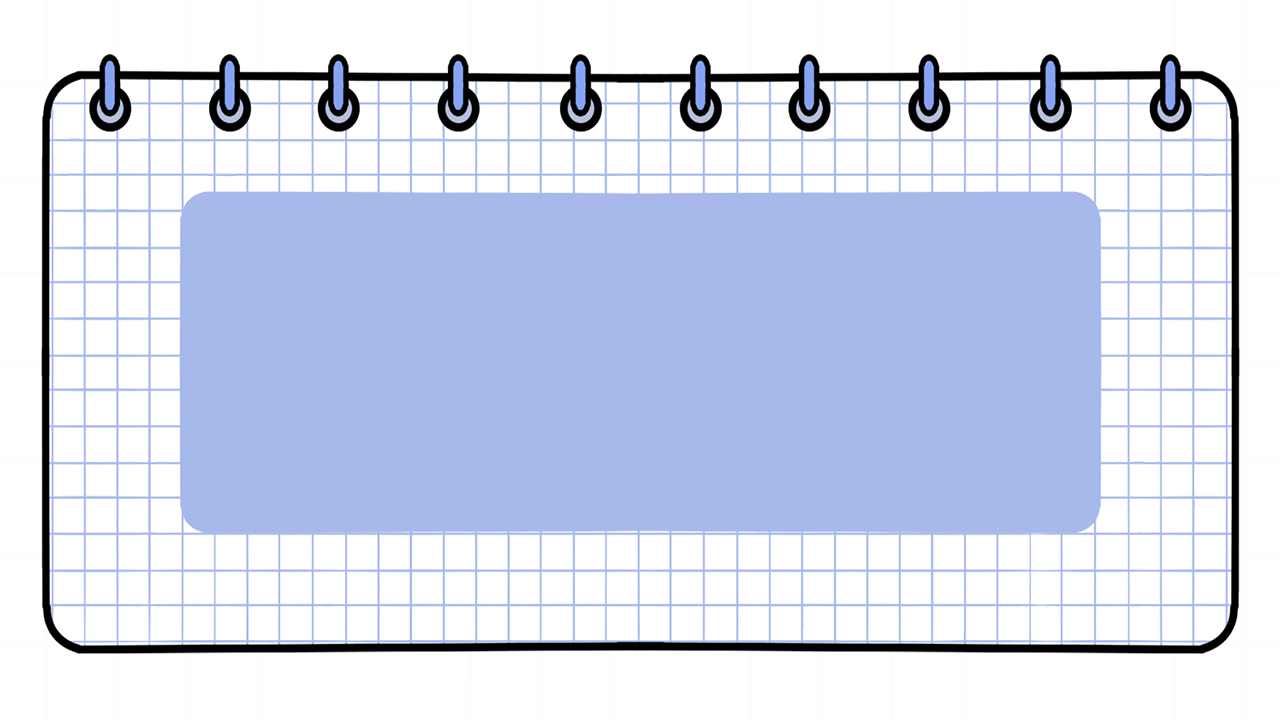 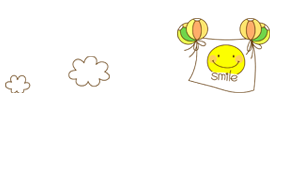 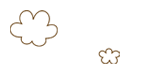 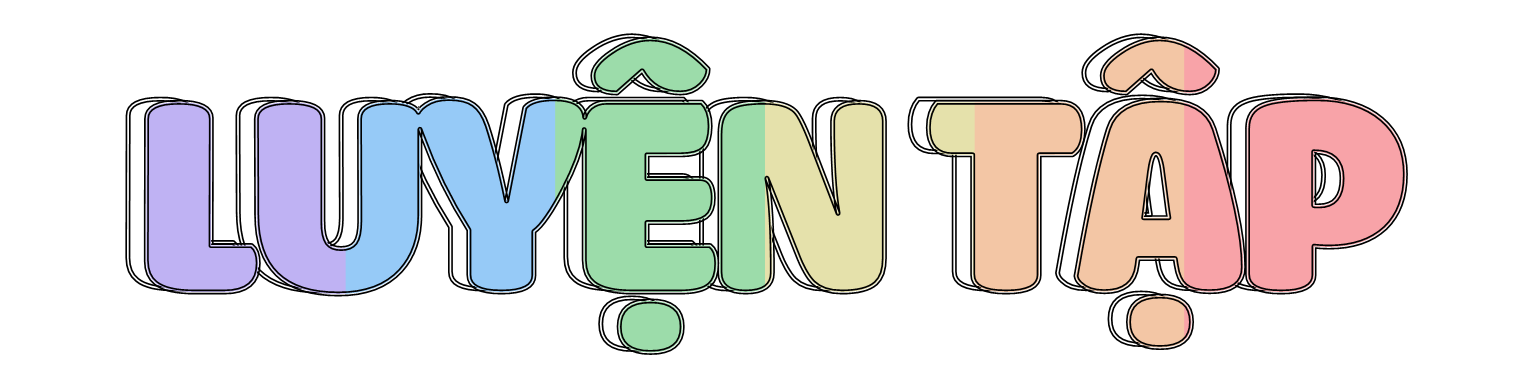 2
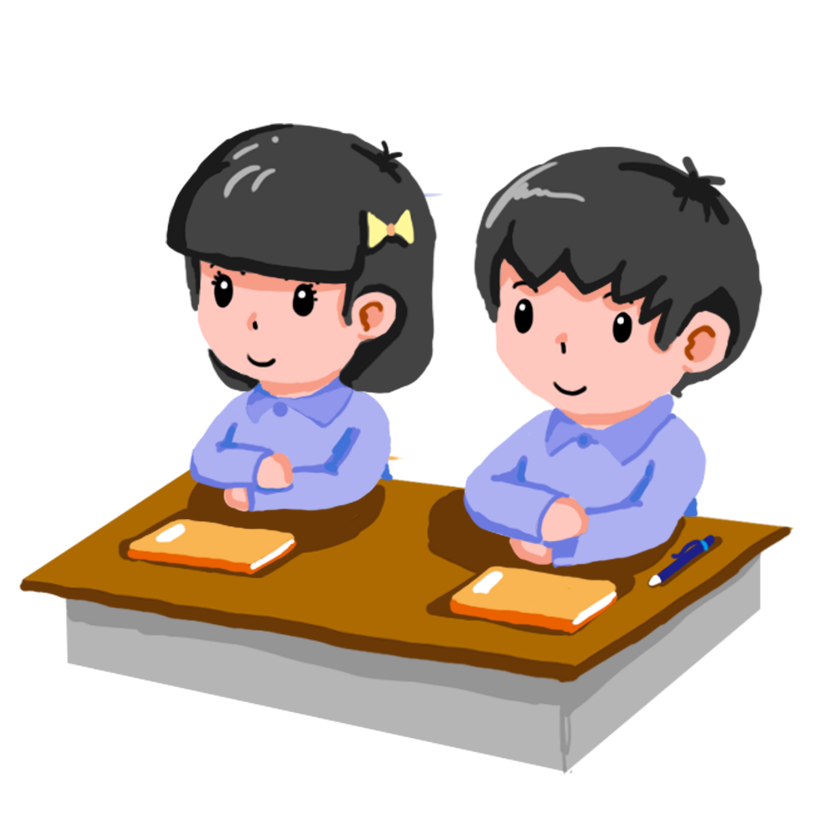 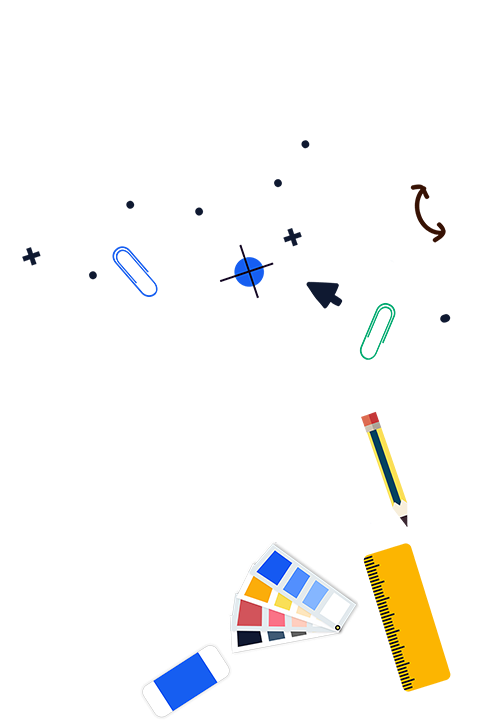 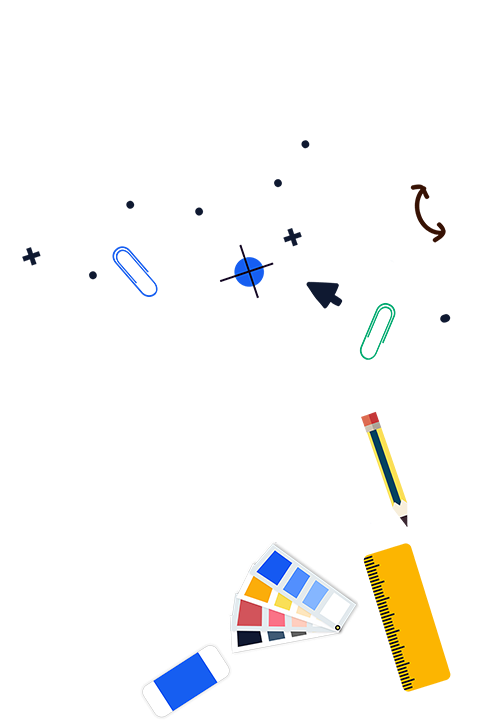 Chọn câu trả lời đúng.
a) Hình nào dưới đây là hình bình hành?
1
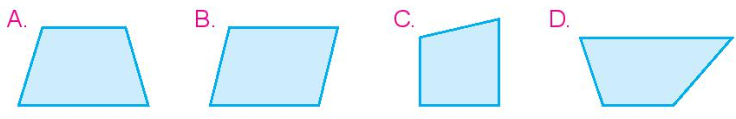 Chọn câu trả lời đúng.
b) Hình nào dưới đây vừa có cặp cạnh song song, vừa có cặp cạnh vuông góc?
1
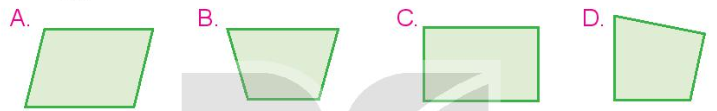 Số?
a) Cho hình bình hành ABCD như hình bên
2
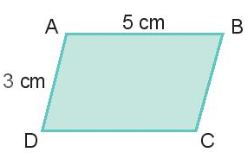 BC =       cm
DC =       cm
3
?
5
?
Số?
b) Cho hình thoi MNPQ như hình bên.
2
NP =       cm
PQ =       cm
QM =       cm
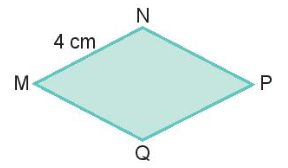 4
?
4
?
4
?
Vẽ góc nhọn, góc tù (theo mẫu).
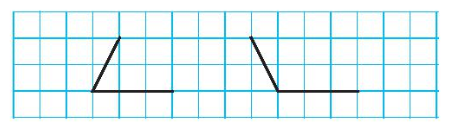 3
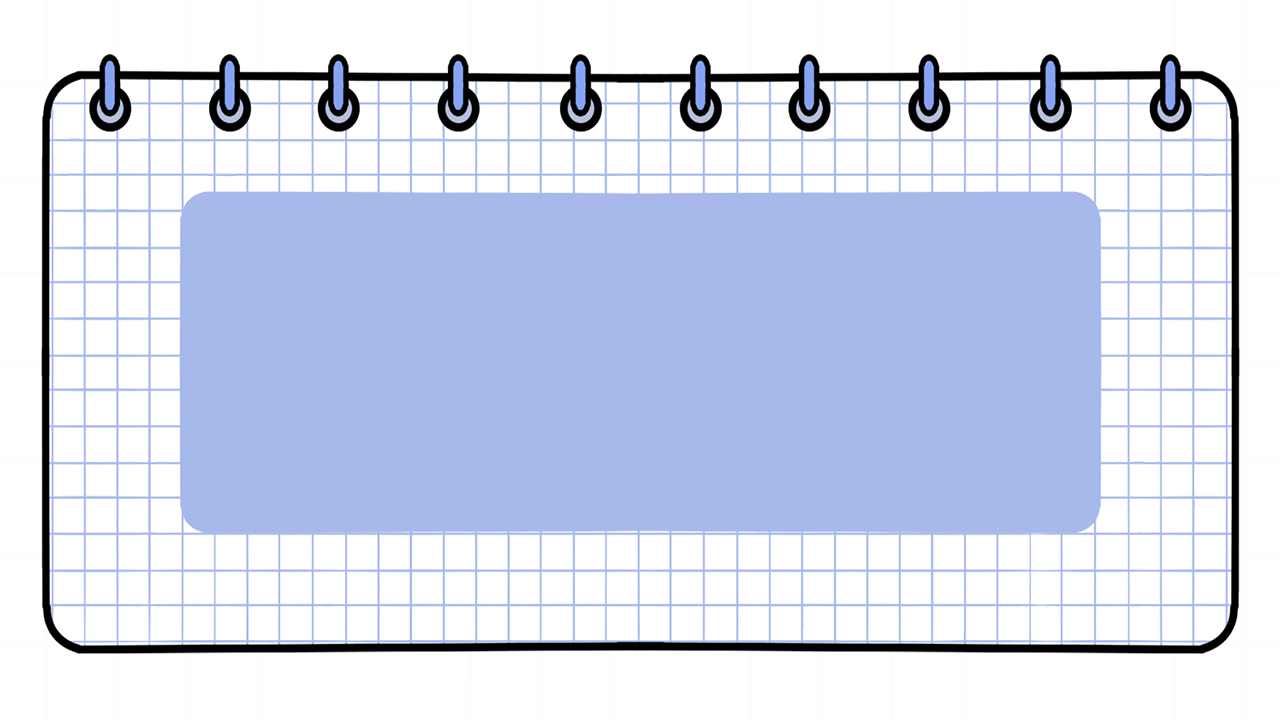 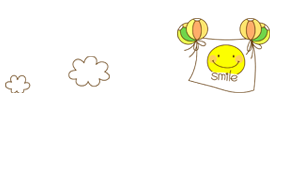 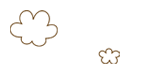 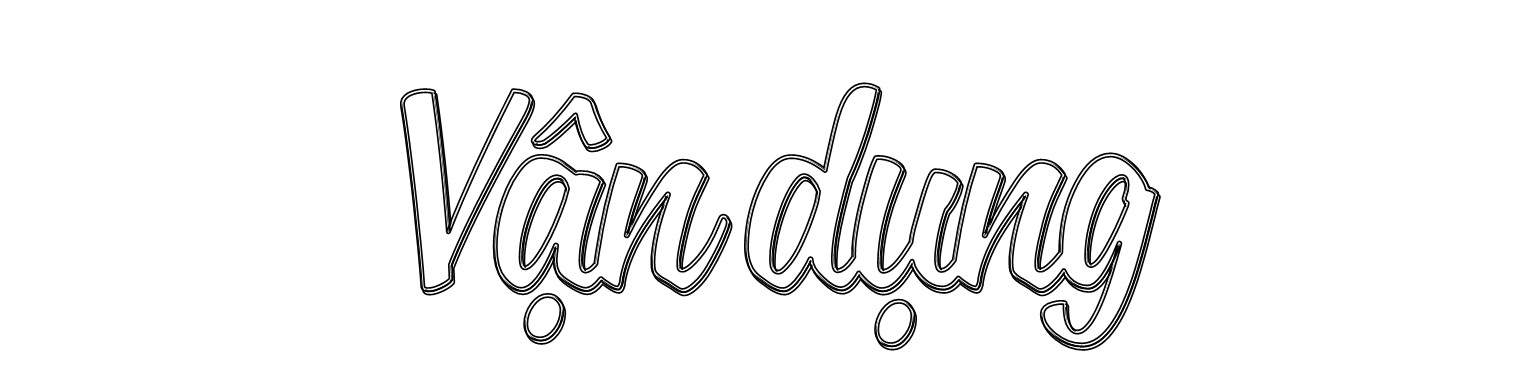 3
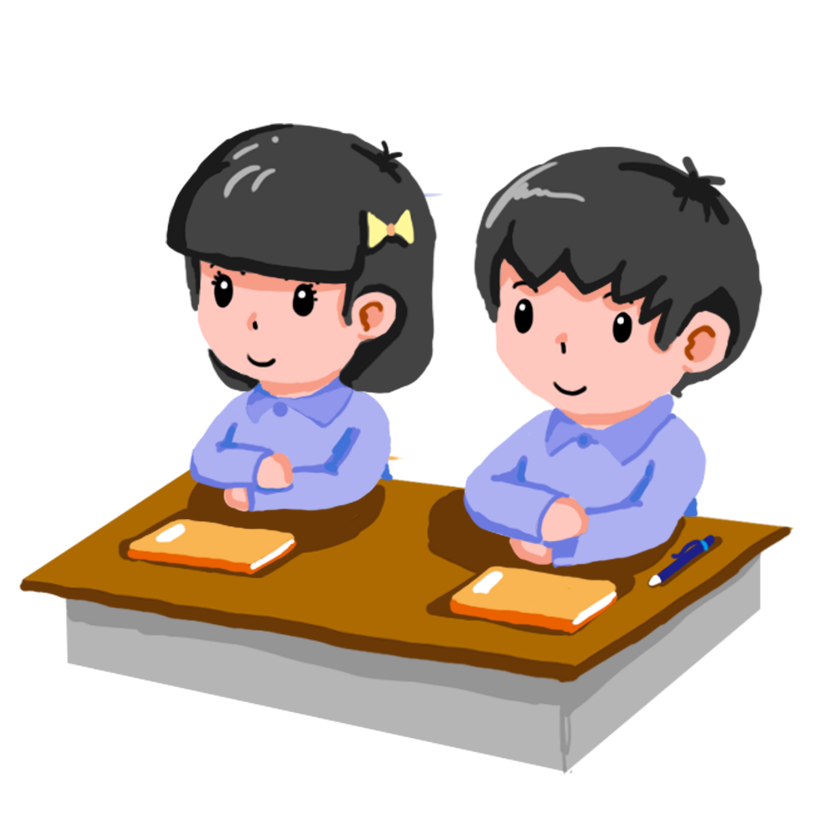 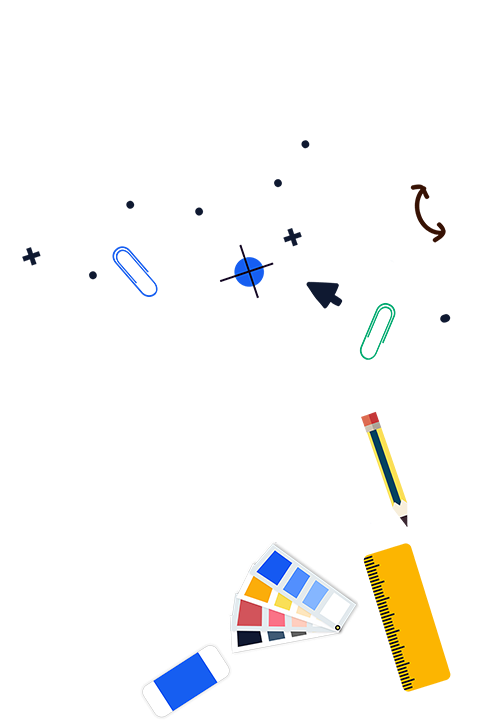 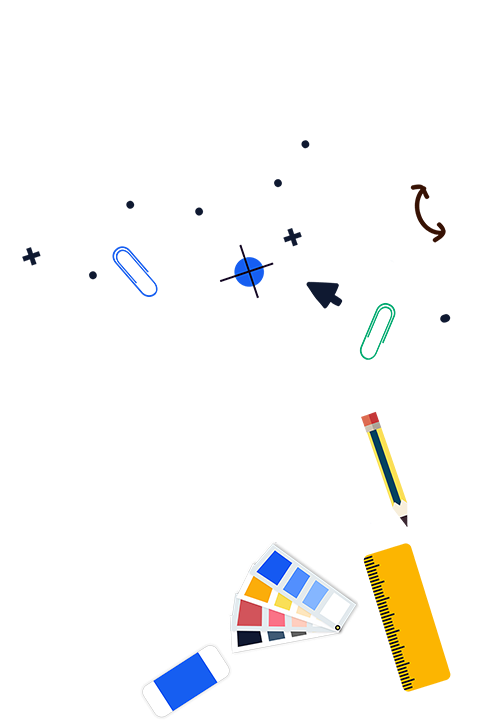 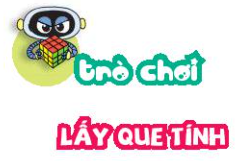 Xếp 19 que tính thành hình sau
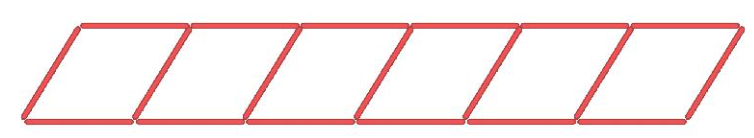 Cách chơi:
Chơi theo cặp.
Khi đến lượt, người chơi lấy ra một que tính.
Trò chơi kết thúc khi các que tính còn lại không tạo thành hình thoi hoặc hình bình hành.
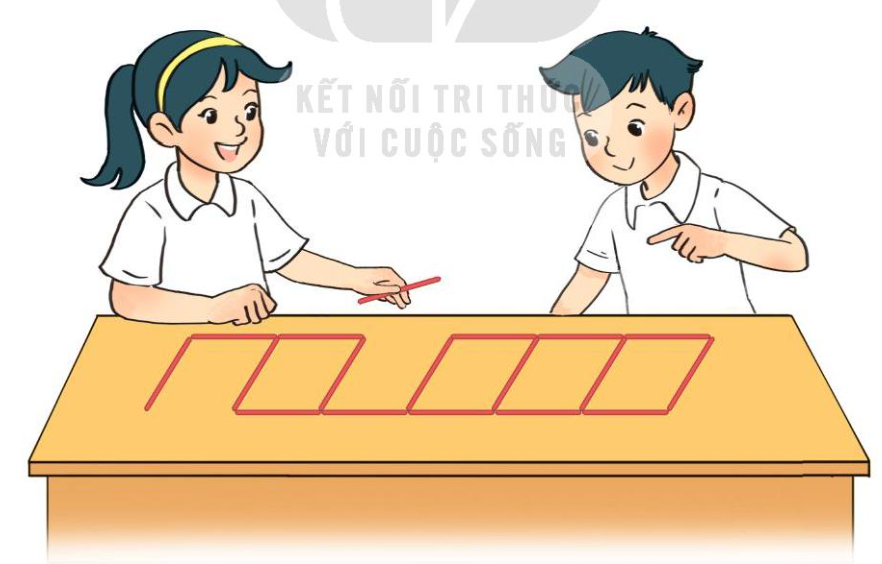 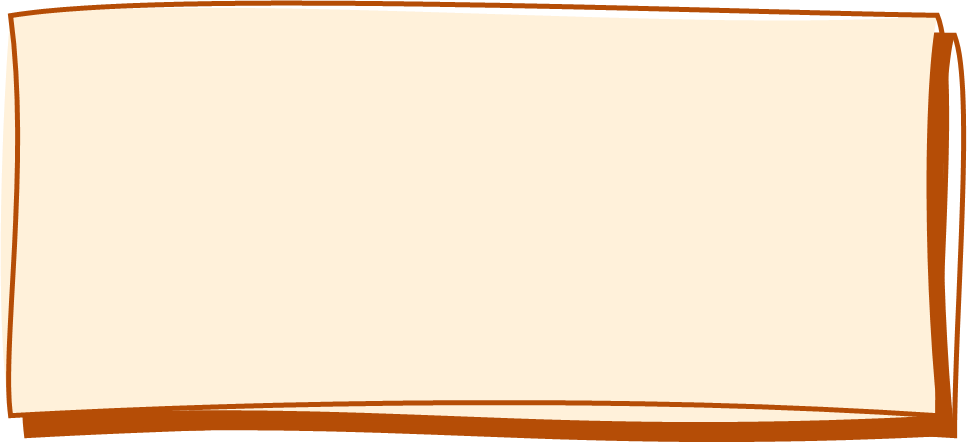 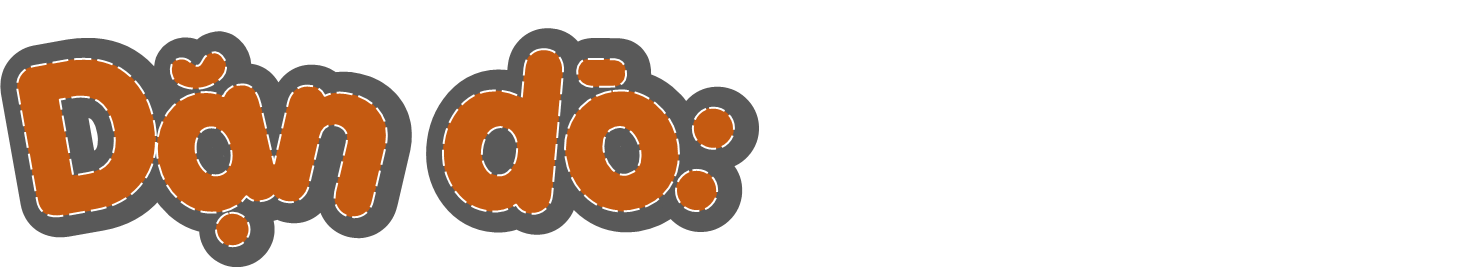 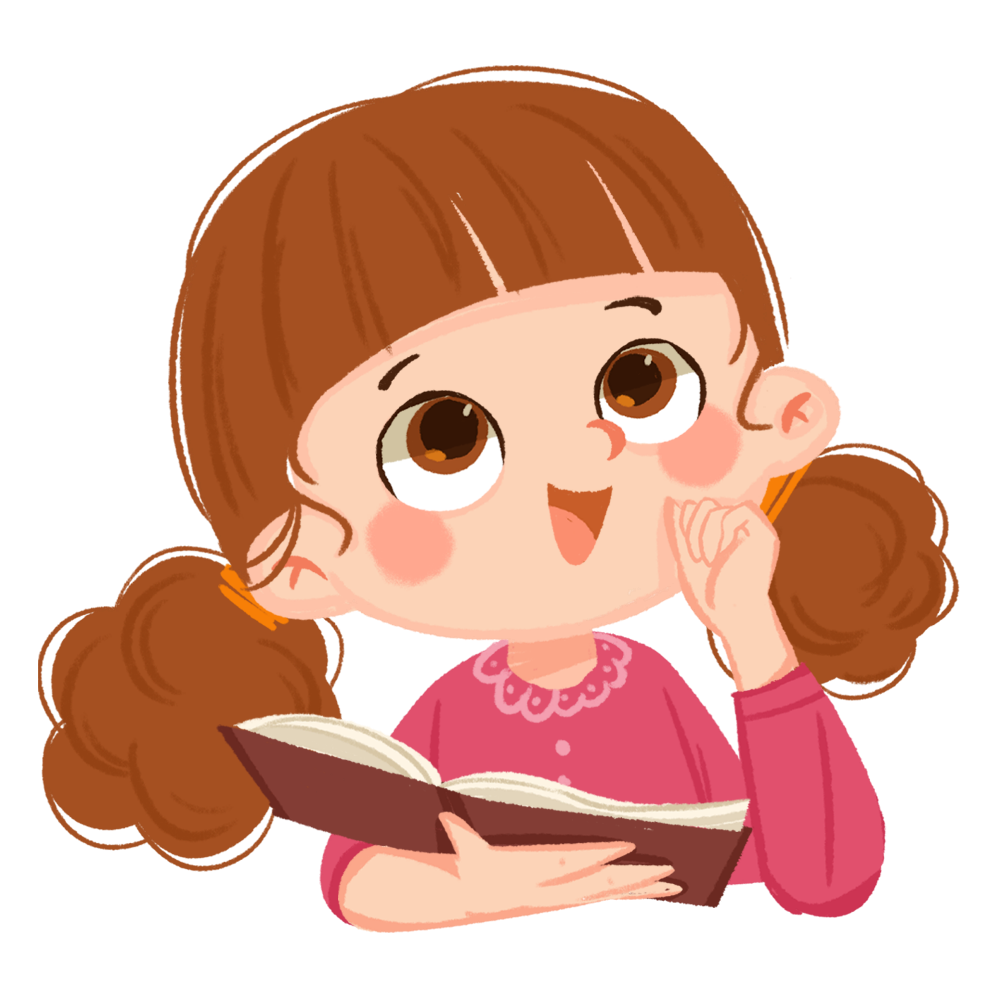 Ghi nhớ nội dung bài học
Chuẩn bị bài sau
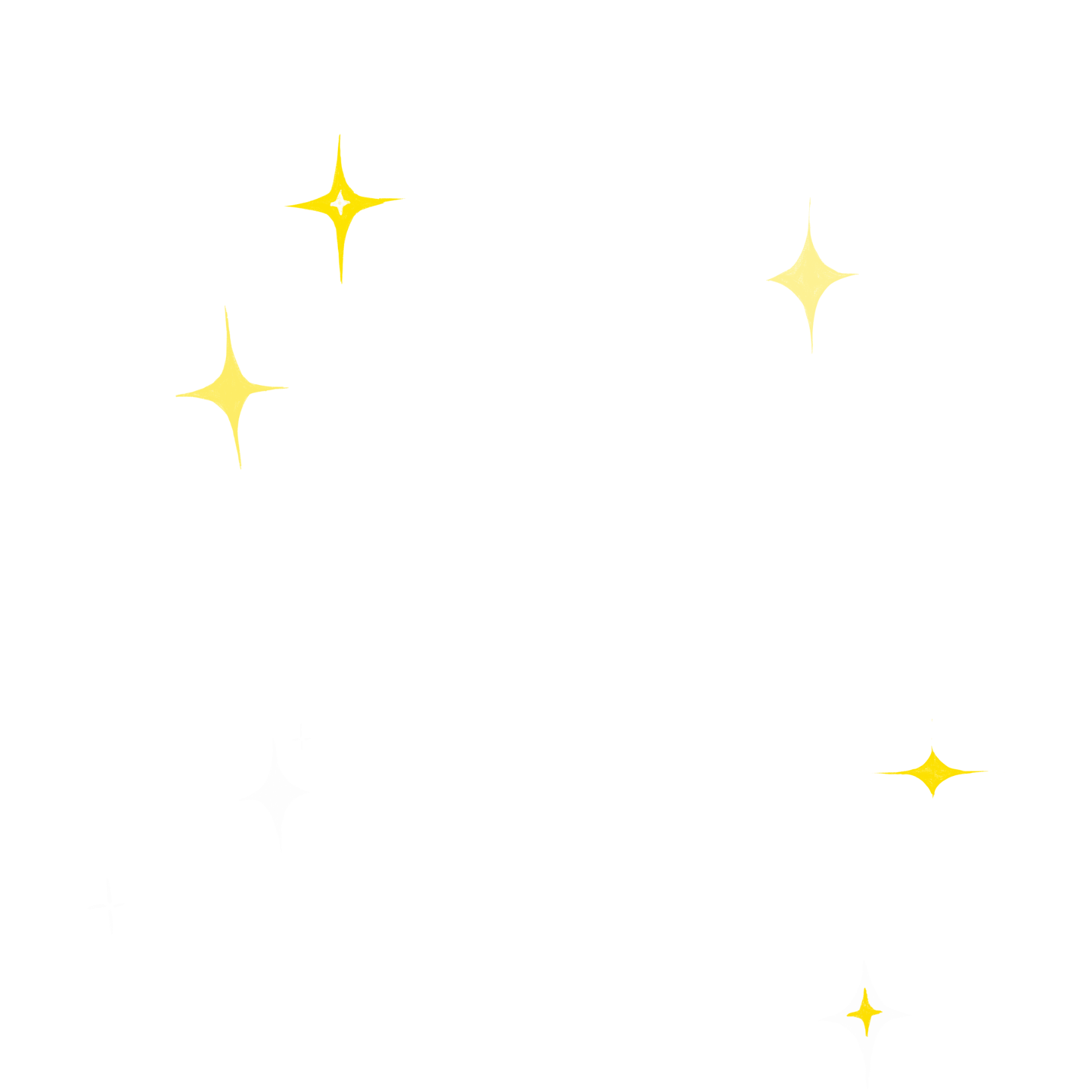 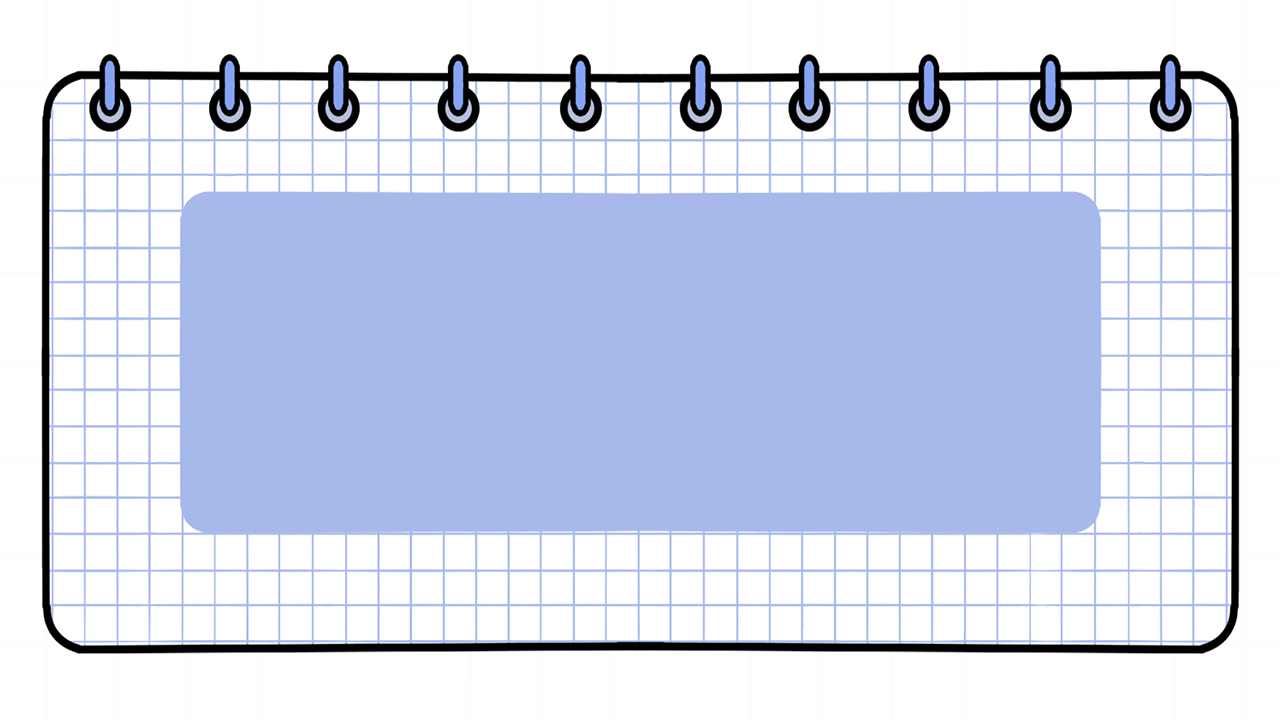 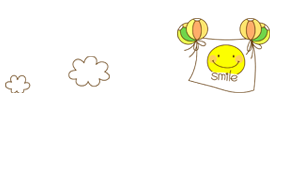 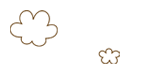 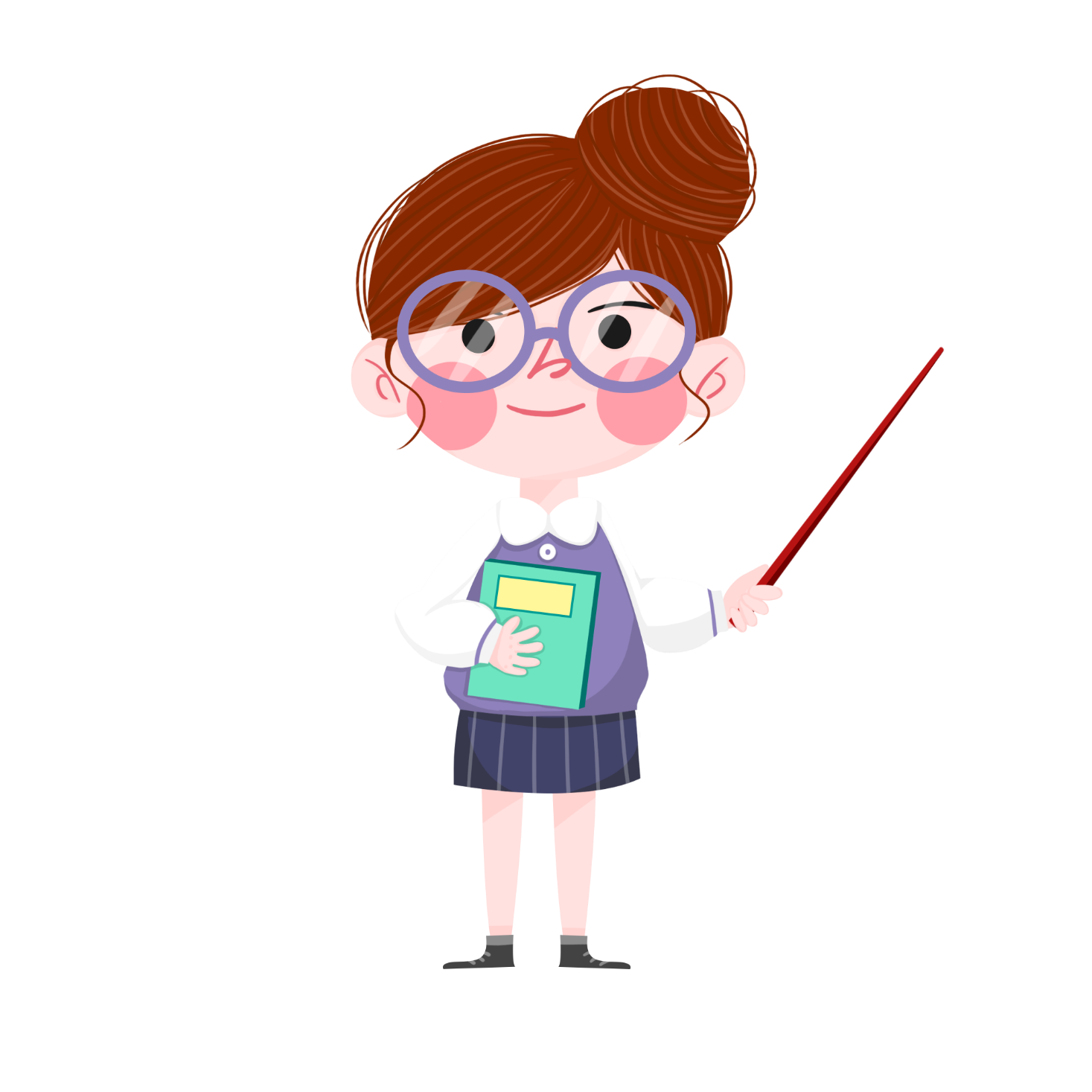 CHÚC CÁC EM HỌC TỐT
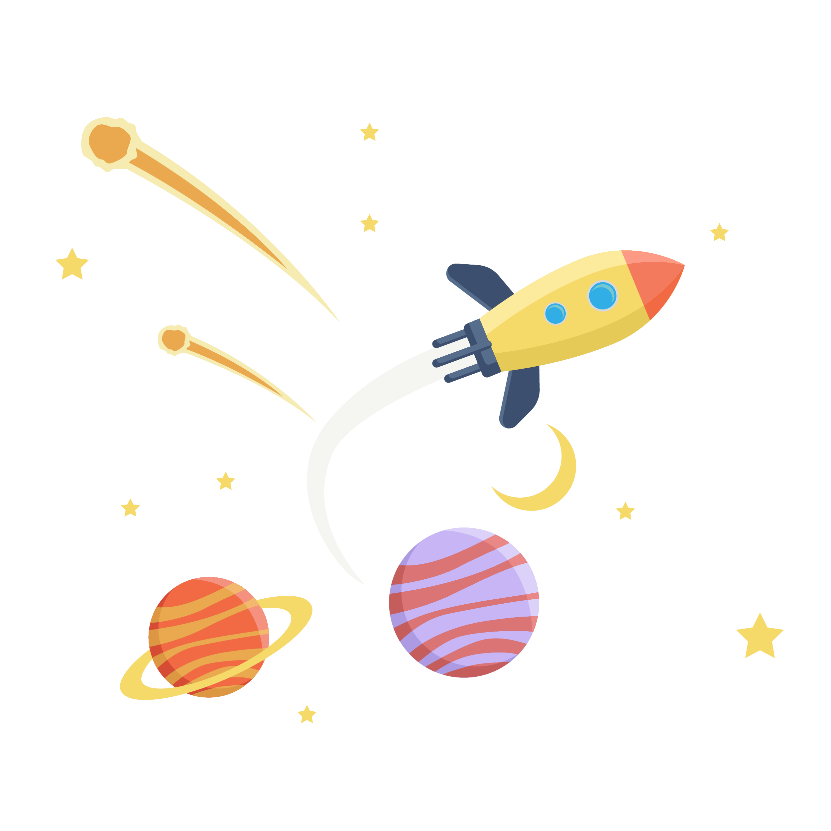